September 2023
Agenda
Introductions
Adobe ColdFusion Summit 2023
Google Cloud Features with Adobe ColdFusion 2023
CFML Function ‘O Day – Featuring ToScript() and GetMETAData()
Questions/Answers/Help Needed
Next Meeting
Introductions
Tell us a little bit about who you are
ColdFusion Summit 2023
Dates: October 2nd – October 4th 
Location: The Mirage Hotel and Casino – Las Vegas, NV
Opportunity to become a Adobe Certified Professional: ColdFusion
Pricing
$99.00 for the Session Pass
$199.00 for the Professional Pass (includes access to ColdFusion Certification training on October 4th
Link: https://cfsummit.adobeevents.com/
Google Cloud Features with Adobe ColdFusion
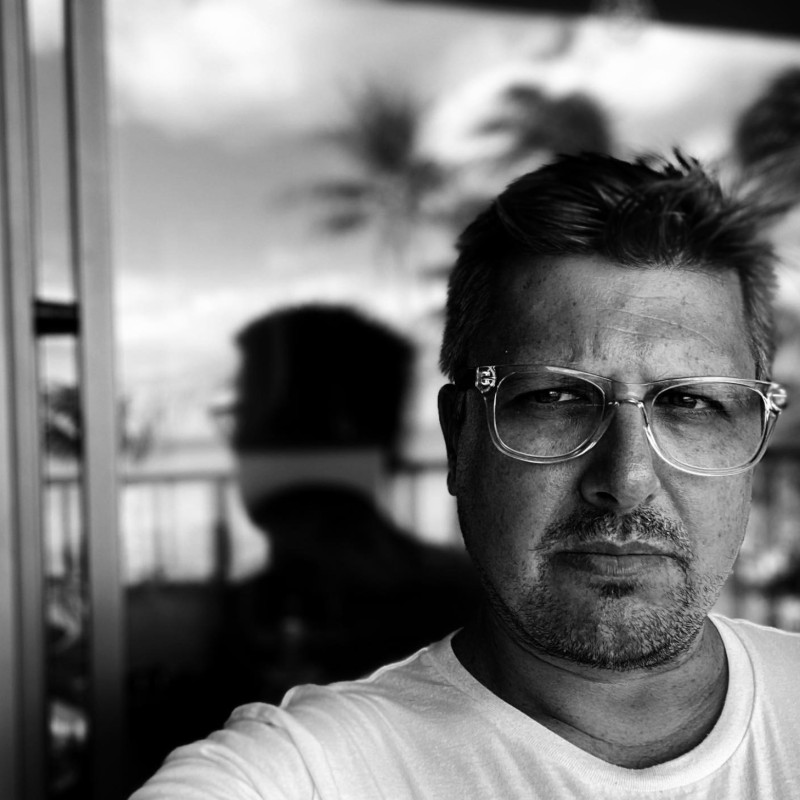 Mark TakataColdFusion Technical Evangelist at Adobe | Keynote Speaker | VR/AR/XR Evangelist
CF Function ‘O Month

	Featuring: ToScript()					 GetMetaData()
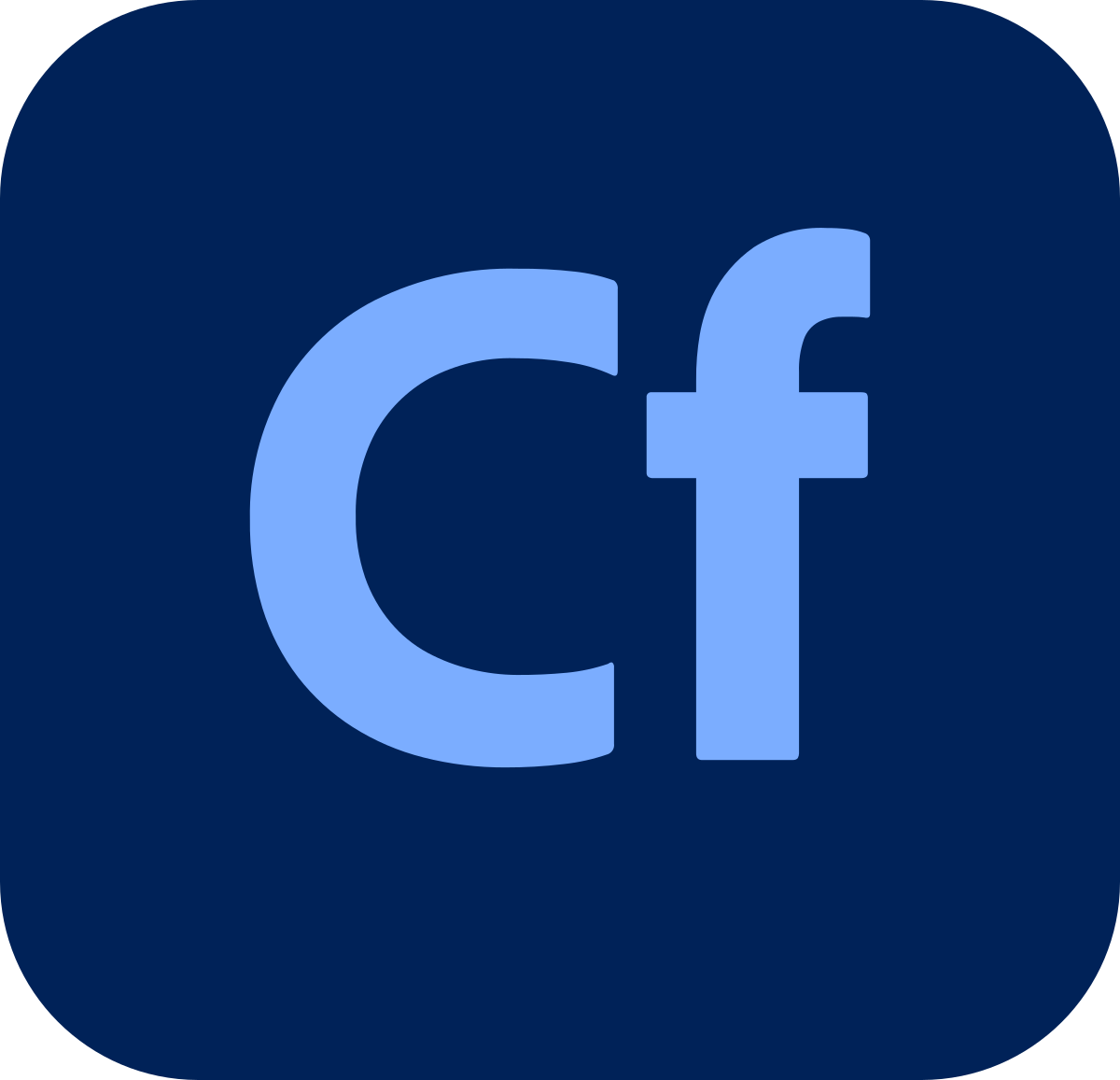 September 2023
with William Frankhouser @WilzDezign
ToScript(cfvar, javascriptvar [,outputformat, ASFormat])
Two Required param
‘cfvar’ - string, number, array, structure, query
‘Javascriptvar’ - A string that specifies the name of the JavaScript variable
Two Optional
‘outputformat’ - create WDDX (JavaScript) [default] or ActionScript (AS) style output
‘ASFormat’ - specifies whether to use AS shortcuts in the script
Function introduced in ColdFusion MX7 and Lucee 4.5
Why Would I use this? Use JsStringFormat(), but an array/query of data for JS, this makes it simpler! Inject into JS framework (GCA)
GetMetaData(object)
One Required param
‘object’ - A component, user-defined function, query object, XML
Within a CFC, the parameter can also specify the This scope.
Optional (only in Lucee)
‘source’ - return information of the source of the object
Function introduced in ColdFusion MX and Lucee 4.5
Bonus: GetComponentMetaData() passing the path or object
Does not need instance of object created
Why Would I use this? 
Auto generate documentation for Queries and Components - Example ColdDoc
Questions/Answers/Help Needed
This is your opportunity to ask any ColdFusion question or request help for a ColdFusion-related issue.
Next Meeting
October 18, 2023 – 5:00 PM PDT (online via Zoom). 
Topic TBD